OCP Server thermal specs
Discussion for the possibilities
Victor Avelar
Schneider Electric Data Center Science Center
From the Open Compute website…..
Are there design specs to achieve this?
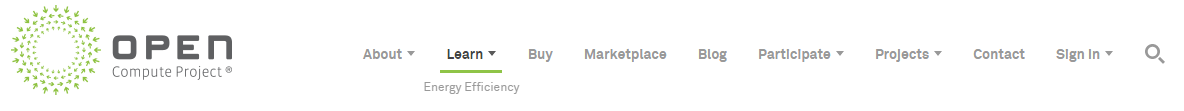 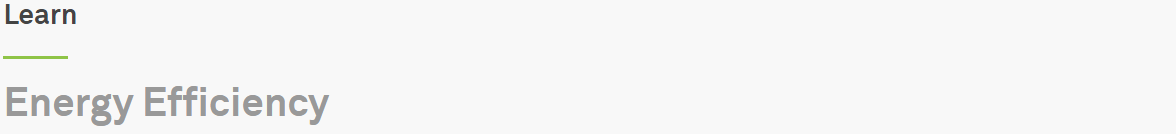 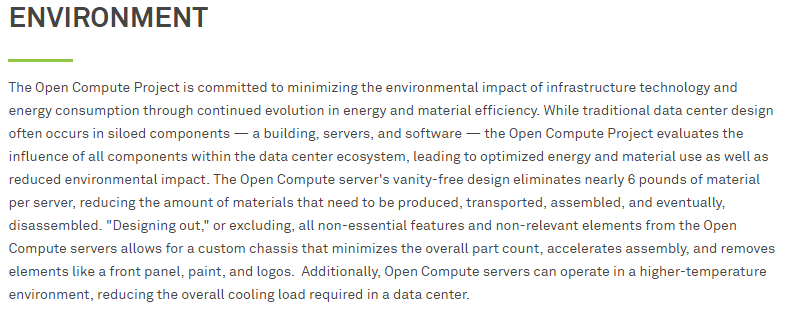 Energy Impact of Increased Server Inlet TemperatureAPC & Dell White Paper  (WP138)
Can an OCP server spec help move the red line down & to the right?
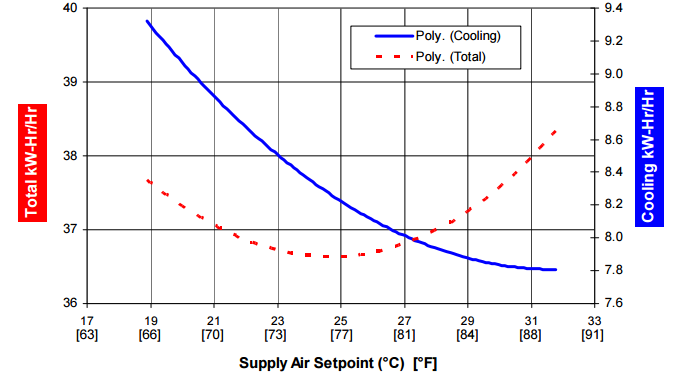 The Unexpected Impact of Raising Data Center TemperaturesAPC White Paper 221
Improved server thermal specs (CFM / kW) can help here